ПРИКАЗ МИНИСТЕРСТВА ПРОСВЕЩЕНИЯ РФ
от 09 ноября 2018 г. 
N 196
ОБ УТВЕРЖДЕНИИ ПОРЯДКА
ОРГАНИЗАЦИИ И ОСУЩЕСТВЛЕНИЯ
ОБРАЗОВАТЕЛЬНОЙ ДЕЯТЕЛЬНОСТИ
ПО ДОПОЛНИТЕЛЬНЫМ ОБЩЕОБРАЗОВАТЕЛЬНЫМ ПРОГРАММАМ
Муниципальное бюджетное учреждение
Дополнительного образования 
«Дом Детского Творчества»
ОСНОВНЫЕ ПОЛОЖЕНИЯ ПРИКАЗА
1 Утвердить прилагаемый Порядок организации и осуществления образовательной деятельности по дополнительным общеобразовательным программам.

2. Признать утратившим силу приказ Министерства образования и науки Российской Федерации от 29 августа 2013г. N 1008 "Об утверждении Порядка организации и осуществления образовательной деятельности по дополнительным общеобразовательным программам.
».

Министр
О.Ю. Васильева
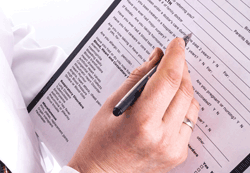 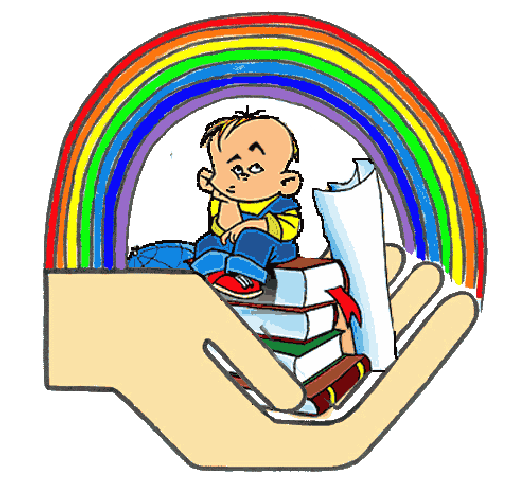 ПОРЯДОКОРГАНИЗАЦИИ И ОСУЩЕСТВЛЕНИЯ ОБРАЗОВАТЕЛЬНОЙ ДЕЯТЕЛЬНОСТИПО ДОПОЛНИТЕЛЬНЫМ ОБЩЕОБРАЗОВАТЕЛЬНЫМ ПРОГРАММАМ
регулирует
организацию и осуществление образовательной деятельности 
по дополнительным общеобразовательным программам, в том числе особенности образовательной деятельности для обучающихся с ОВЗ, детей-инвалидов и инвалидов
обязателен для
организаций, осуществляющих образовательную деятельность 
и реализующих 
дополнительные общеобразовательные программы (дополнительные общеразвивающие программы и дополнительные предпрофессиональные программы)
Образовательная деятельность 
по дополнительным общеобразовательным программам
должна быть направлена на
:
формирование и развитие творческих способностей учащихся;
удовлетворение индивидуальных потребностей учащихся в интеллектуальном, художественно-эстетическом, нравственном и интеллектуальном развитии, а также в занятиях физической культурой и спортом;
формирование культуры здорового и безопасного образа жизни, укрепление здоровья учащихся;
обеспечение духовно-нравственного, гражданско-патриотического, военно-патриотического, трудового воспитания учащихся;
выявление, развитие и поддержку талантливых обучающихся, а также лиц, проявивших выдающиеся способности;
профессиональную ориентацию обучающихся;
Создание условий для личностного развития, профессионального самоопределения и творческого труда обучающихся.
социализацию и адаптацию учащихся к жизни в обществе;
формирование общей культуры учащихся;
удовлетворение иных образовательных потребностей и интересов учащихся, не противоречащих законодательству Российской Федерации, осуществляемых за пределами ФГОС и ФГТ
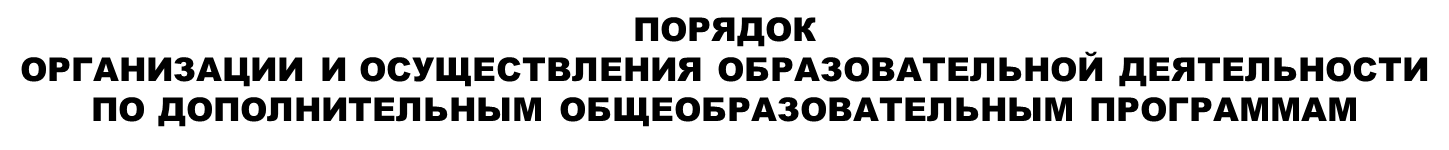 Содержание дополнительных общеразвивающих программ и сроки
обучения по ним определяются образовательной программой, разработанной и утвержденной организацией, осуществляющей образовательную деятельность
Дополнительные общеразвивающие программы формируются с учётом пункта 9 статьи 2 Федерального закона об образовании
Организации, осуществляющие образовательную деятельность, реализуют дополнительные общеобразовательные программы в течение всего календарного года, включая каникулярное время
Обучение по индивидуальному учебному плану, 
в том числе ускоренное обучение осуществляется в порядке, 
установленном локальным нормативным актом ОО.
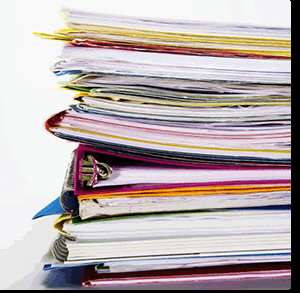 Занятия в объединениях могут проводиться 
по дополнительным общеобразовательным 
программам различной направленности:
технической,
естественнонаучной,
физкультурно-спортивной,
художественной,
туристско-краеведческой,
социально-гуманитарной
.
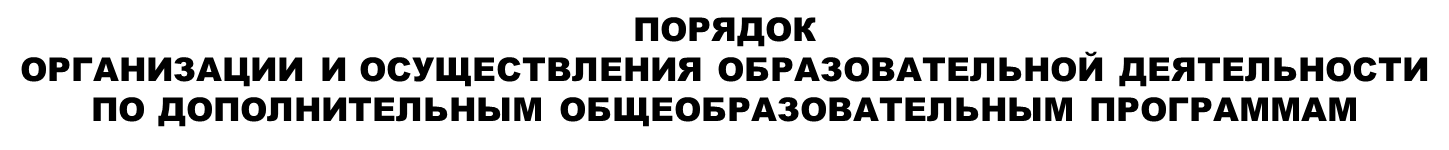 Занятия в объединениях могут проводиться 
по группам
индивидуально
всем составом объединения.

Допускается  сочетание различных форм получения образования и  форм обучения.
Количество учащихся в объединении, их возрастные категории, а также продолжительность учебных занятий в объединении зависят от направленности дополнительных общеобразовательных программ и определяются локальным нормативным актом организации,  осуществляющей образовательную деятельность
Каждый учащийся имеет право заниматься в нескольких объединениях
и менять их.
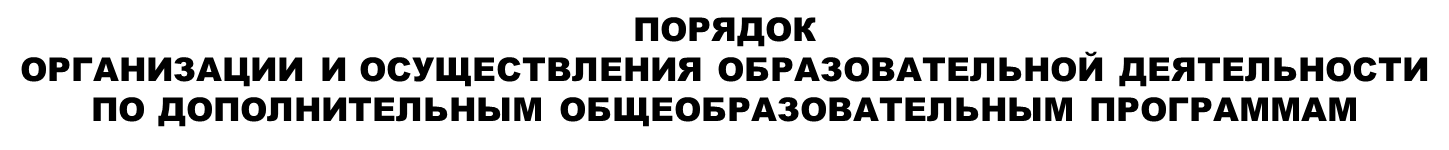 При реализации дополнительных общеобразовательных программ используются различные образовательные технологии, в том числе, 
дистанционные образовательные технологии,  электронное обучение
При реализации дополнительных общеобразовательных программ организацией, осуществляющей образовательную деятельность, может применяться форма организации образовательной деятельности, основанная на модульном принципе представления содержания образовательной программы и построения учебных планов, использование соответствующих образовательных технологий.
Использование при реализации дополнительных общеобразовательных 
Программ, методов и средств обучения и воспитания, образовательных технологий, наносящих вред физическому или психическому здоровью учащихся, запрещается
.
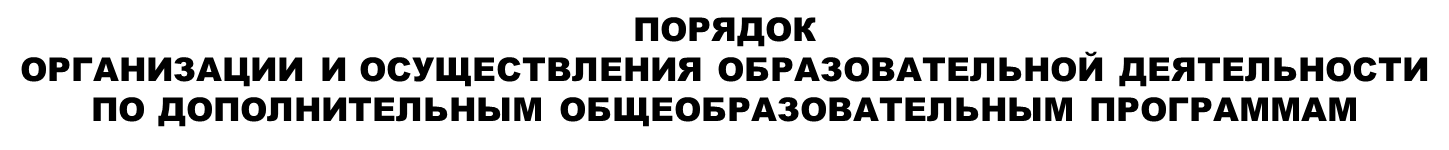 Организации, осуществляющие образовательную деятельность, 
ежегодно обновляют дополнительные общеобразовательные программы с учетом развития науки, техники, 
культуры, экономики, технологий и социальной сферы.
Дополнительное образование детей может быть получено на иностранном языке в соответствии с ДОП в соответствии с локальным нормативным актом
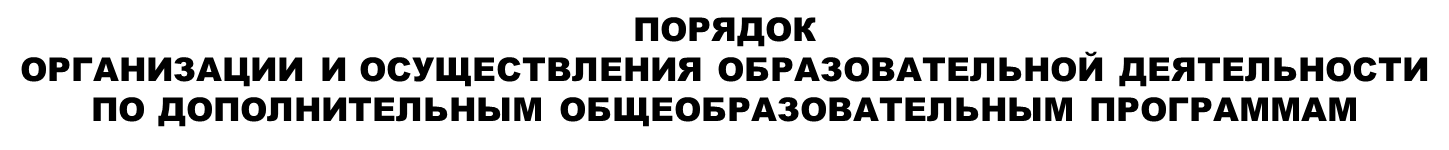 Расписание занятий объединения составляется для создания наиболее благоприятного режима труда и отдыха обучающихся организацией, осуществляющей образовательную деятельность, 
по представлению педагогических работников с учетом пожеланий обучающихся, родителей учащихся и возрастных особенностей учащихся
При реализации дополнительных общеобразовательных программ организации, осуществляющие образовательную деятельность, могут организовывать и проводить массовые мероприятия, создавать необходимые условия для совместного труда и (или) отдыха учащихся, родителей
В работе объединений при наличии условий и согласия руководителя объединения могут участвовать совместно с несовершеннолетними учащимися их родители (законные представители) без включения в основной состав
При реализации ДОП могут предусматриваться как аудиторные так и внеаудиторные  занятия, которые проводятся по группам или индивидуально
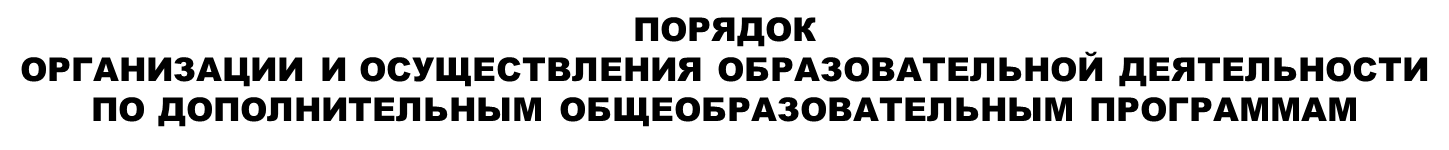 Педагогическая деятельность по реализации ДОП осуществляется лицами, имеющими среднее профессиональное или высшее образование(в том числе по направлениям соответствующим направлениям ДОП) и отвечающим квалификационным требованиям, указанным в ЕКСД и/или профессиональным стандартам.
Организации определяют формы аудиторных занятий, формы, порядок и периодичность проведения промежуточной аттестации обучающихся
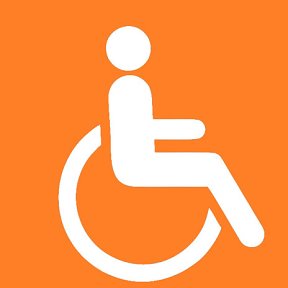 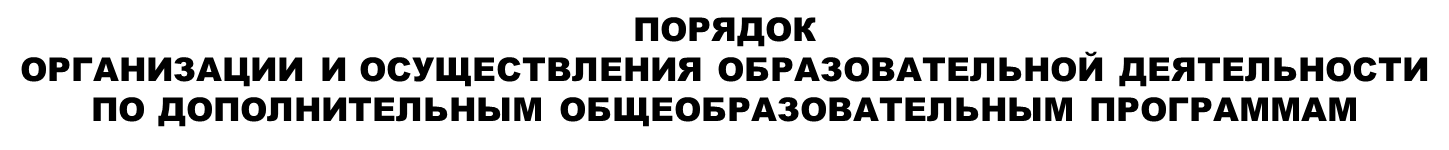 Для учащихся с ограниченными возможностями здоровья, детей-инвалидов,
организуют образовательный процесс по дополнительным общеобразовательным программам с учетом особенностей психофизического развития, указанных категорий учащихся
Необходимо создать специальные условия, без которых невозможно или
затруднено освоение дополнительных общеобразовательных программ указанными категориями учащихся в соответствии с заключением ПМПК
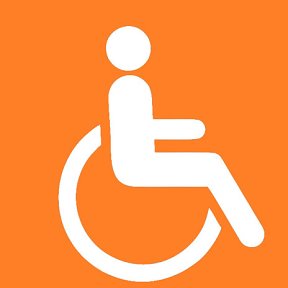 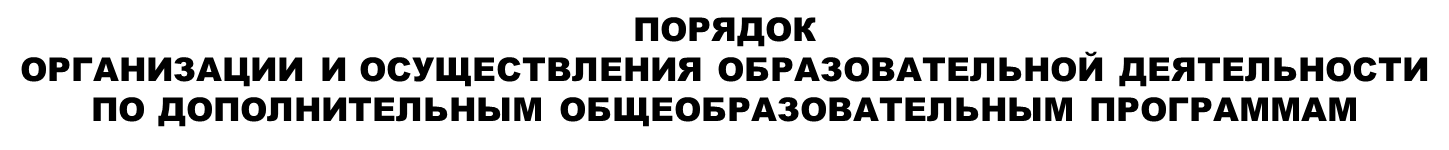 Специальные условия
Использование специальных образовательных программ, методов обучения и воспитания,
Специальных учебников, учебных пособий, дидактических материалов,
Специальных технических средств обучения,
Предоставление услуг ассистента (помощника),
Проведение групповых и индивидуальных коррекционных занятий,
Обеспечение доступа в здания организаций,
Другие условия, без которых невозможно или затруднено освоение образовательных программ учащимися с ОВЗ и детьми-инвалидами
Сроки обучения по ДОП могут быть увеличены
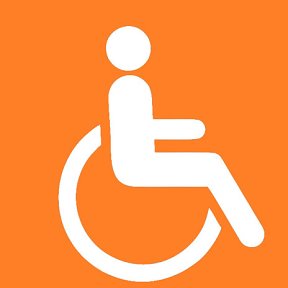 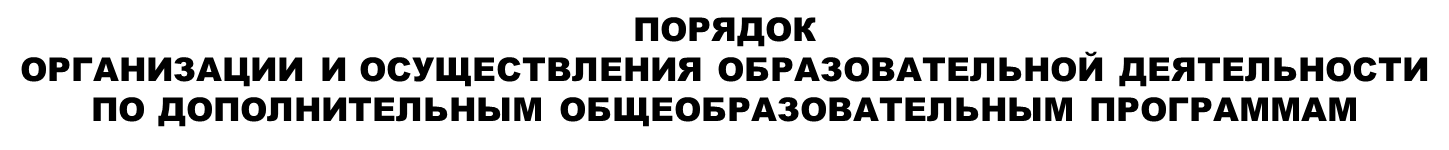 В целях доступности  получения дополнительного образования учащимися с ОВЗ и детьми-инвалидами и организации, осуществляющие 
образовательную деятельность, обеспечивают условия

	а) для учащихся с ограниченными возможностями здоровья по 	зрению;

	б) для учащихся с ограниченными возможностями здоровья по слуху;

	в) для учащихся, имеющих нарушения опорно-двигательного 	аппарата
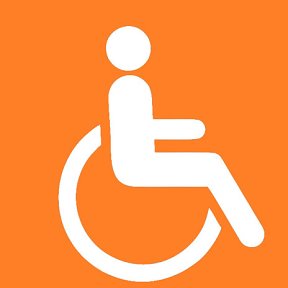 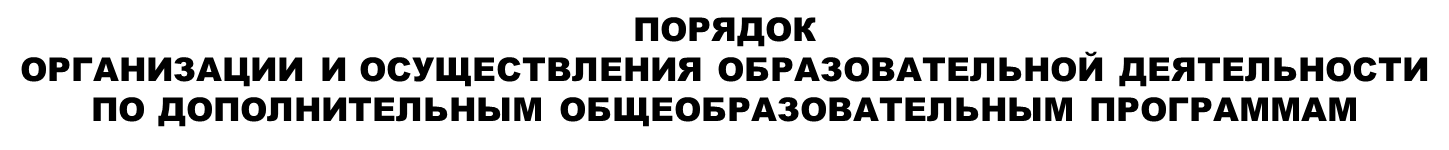 Численный состав объединения может быть уменьшен 
Численность обучающихся в учебной группе и устанавливается до 15 человек
Занятия в объединениях с учащимися с ОВЗ , детьми- инвалидами могут быть организованы как совместно с другими учащимися, так и в отдельных классах, группах или в отдельных организациях

Может проводиться индивидуальная работа как в организации, осуществляющей образовательную деятельность, так и по месту жительства

Предоставляются бесплатно специальные учебники, учебные
пособия, иная учебная литература, а также услуги сурдопереводчиков
и  тифлосурдопереводчиков.
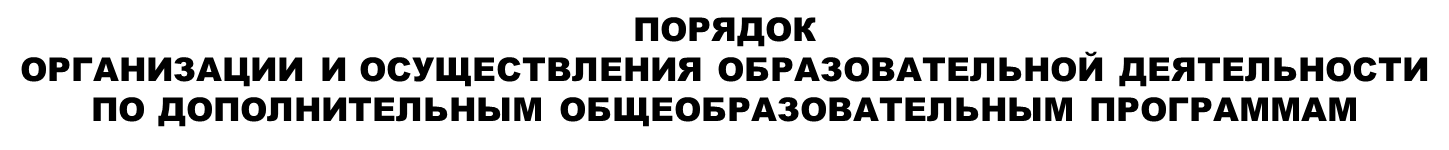 Содержание дополнительного образования и условия организации обучения
и  воспитания учащихся с ОВЗ, детей- инвалидов определяются адаптированной образовательной программой
Обучение по дополнительным общеобразовательным программам учащихся с ОВЗ, детей- инвалидов осуществляется организацией, с учетом особенностей психофизического развития, индивидуальных возможностей и состояния здоровья таких учащихся

Образовательная деятельность учащихся с ОВЗ по дополнительным
общеобразовательным программам может осуществляться на
основе дополнительных общеобразовательных программ, адаптированных при необходимости для обучения указанных учащихся с привлечением специалистов в области коррекционной педагогики, а также
педагогическими работниками, прошедшими соответствующую переподготовку
.
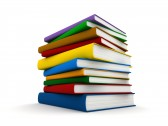 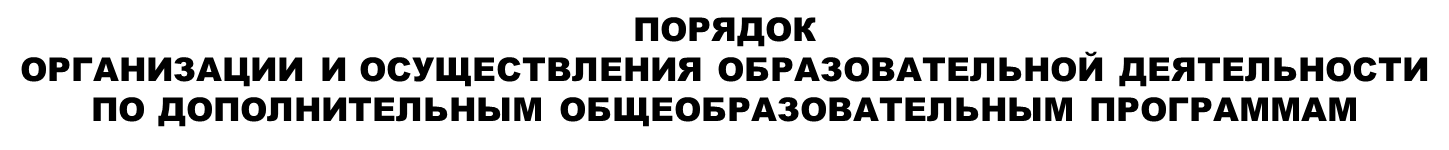 Образовательные организации могут на договорной основе оказывать услуги по реализации ДОП, организации досуговой деятельности обучающихся педагогическим коллективам других ОО, молодёжным и детским общественным объединениям и организация
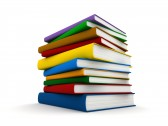